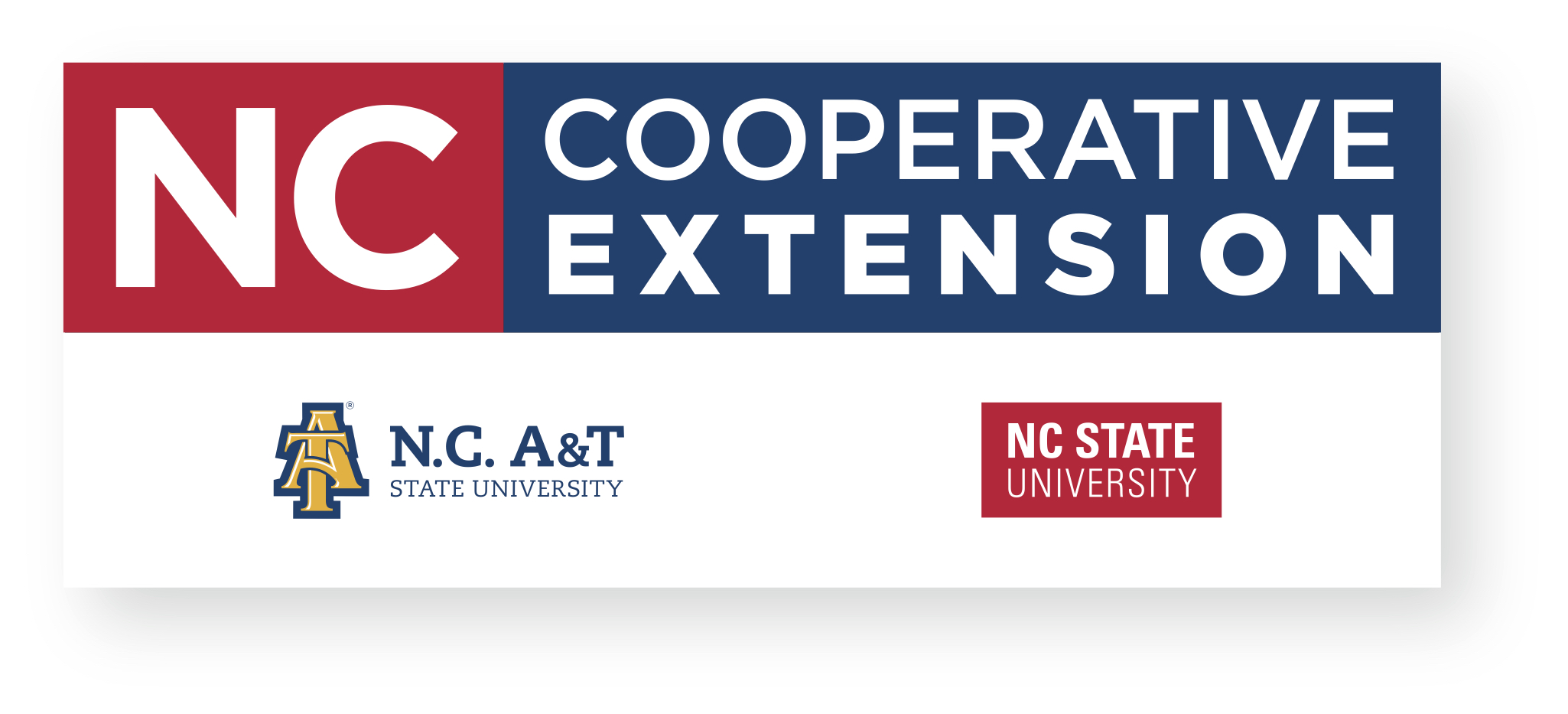 SAMPLE COUNTY CENTER
[Speaker Notes: Choose the version that’s appropriate for your comm. piece (with or without the shadow) 

	Rule of thumb 
If there will be a lot of open space around the logo, use the version with shadow (it creates a boundary so the logos aren’t floating around) 
If the boundaries on the final piece are close to the logo (e.g. edges of the paper, surrounding text, etc.), then use the version without shadow 
Type your county center name in the “Sample County Center” field 
Right-click the final image, select “Save as Picture…” and choose JPEG as the format 
For more info, refer to the logo guidelines at go.ncsu.edu/ExtensionBrand]
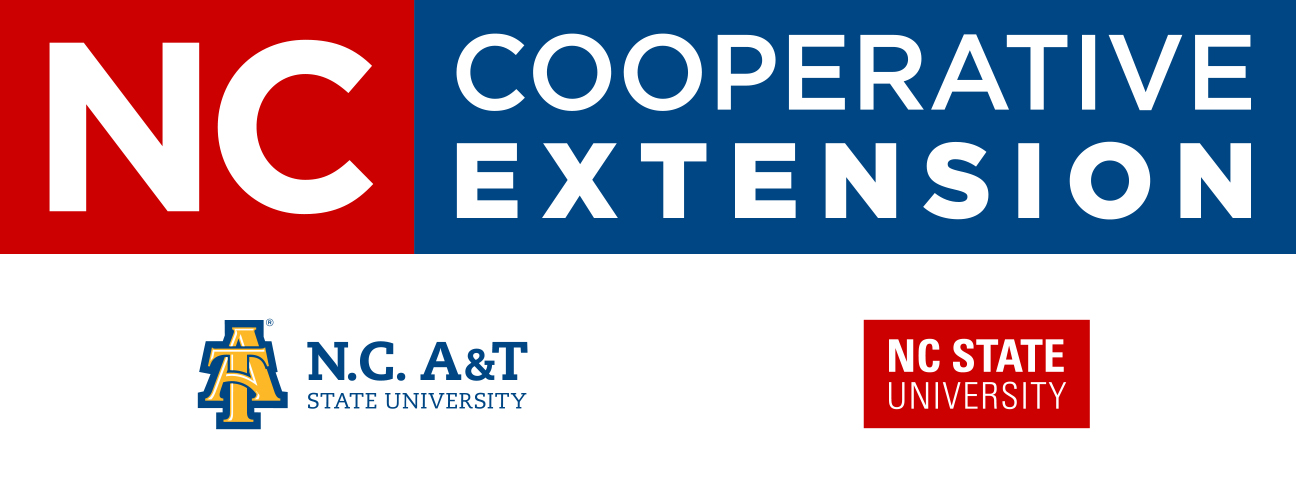 SAMPLE COUNTY CENTER
[Speaker Notes: Choose the version that’s appropriate for your comm. piece (with or without the shadow) 
	Rule of thumb 
If there will be a lot of open space around the logo, use the version with shadow (it creates a boundary so the logos aren’t floating around) 
If the boundaries on the final piece are close to the logo (e.g. edges of the paper, surrounding text, etc.), then use the version without shadow 
Type your county center name in the “Sample County Center” field 
Right-click the final image, select “Save as Picture…” and choose JPEG as the format 
For more info, refer to the logo guidelines at go.ncsu.edu/ExtensionBrand]